«Как помочь своему ребенку подготовиться к ГИА»
Определимся в понятиях:
Государственная итоговая аттестация (ГИА)- обязательный экзамен, завершающий освоение имеющих государственную аккредитацию основных образовательных программ среднего и основного общего образования в РФ.
ГИА имеет три формы:
ОГЭ – государственная итоговая аттестация в 9 классе;
ЕГЭ – государственная аттестация в 11 классе;
ГВЭ – письменные и устные экзамены в 9 и 11 классе для лиц с ограниченными возможностями здоровья.
Когда появилась ГИА в России:
Подобные экзамены проводились в качестве эксперимента в некоторых регионах России ещё с 2000года.
В нашем сознании термин ГИА тесно связан преимущественно с 9 классом. 
В 2009 году этот экзамен стал обязательным для всех выпускников одиннадцатого класса – ЕГЭ.
В 2014 году ввели обязательную аттестацию и для оканчивающих девятый класс – ОГЭ.
При подготовке к ГИА важно учитывать несколько вещей:
Подготовку следует начинать заранее, за год или полгода,  чтобы равномерно распределить нагрузку.
Эмоциональное состояние ребенка зависит от психологического климата в семье.
Экзамен – это маленький этап в длинной жизни ребенка.
Психологическая поддержка – это один из важнейших факторов, определяющих успешность Вашего ребенка в сдаче  государственного экзамена.
Чтобы поддержать ребенка, необходимо:
•  Опираться на сильные стороны ребенка;•  Избегать подчеркивания промахов ребенка;•  Проявлять веру в ребенка, сочувствие к нему, уверенность в его силах;•  Создать дома обстановку дружелюбия и уважения, уметь и хотеть демонстрировать любовь и уважение к ребенку;•  Будьте одновременно тверды и добры, но не выступайте в роли судьи;•  Поддерживайте своего ребенка, демонстрируйте, что понимаете его переживания.
CТРЕСС ПРИ ПОДГОТОВКЕ К ЭКЗАМЕНАМ
В экзаменационную пору всегда присутствует психологическое напряжение. Стресс при этом - абсолютно нормальная реакция организма. 
• Легкие эмоциональные всплески полезны, они положительно сказываются на работоспособности и усиливают умственную деятельность. Но излишнее эмоциональное напряжение зачастую оказывает обратное действие.
• Причиной этого является, в первую очередь, личное отношение к событию. Поэтому важно формирование адекватного отношения к ситуации. Оно поможет выпускникам разумно распределить силы для подготовки и сдачи экзамена, а родителям - оказать своему ребенку правильную помощь. 
• Экзамены представляют собой нелегкую, но неизбежную часть нашей жизни. Одни воспринимают экзамены достаточно легко и идут на экзамены, уверенные в успехе. У других – экзамен и оценка за него тесно связаны с беспокойством и тревогой. Они не только накануне экзамена, но иногда лишь при мысли о нем испытывают состояние страха, неуверенности в себе и тревоги. Эти состояния называются экзаменационной или тестовой тревожностью.
В состоянии экзаменационной тревожности и стресса наблюдаются: 
• нарушение ориентации, понижение точности движений; 
• снижение контрольных функций; 
• обострение оборонительных реакций; 
• понижение волевых функций. 
Почему дети так волнуются? 
• Сомневаются в полноте и прочности своих знаний. 
• Сомневаются в собственных способностях: умении логически мыслить, анализировать, концентрировать и распределять внимание. 
• Испытывают страх перед экзаменом в силу личностных особенностей - тревожности, неуверенности в себе. 
• Боятся незнакомой, неопределенной ситуации. 
• Испытывают повышенную ответственность перед родителями и школой.
Что делать, чтобы нейтрализовать стресс и справиться с тревогой:
Можно разделить свои эмоции, высказываясь тем людям, которые поймут и посочувствуют.
Можно поколотить подушку или выжать мокрое полотенце.
Произвести любые спонтанные звуки.
Можно вложить своё напряжение  в комканье газеты, либо порвать её на мелкие кусочки, либо слепить своё настроение, либо закрасить. 
Потанцевать под музыку, громко спеть любимую песню.
Погулять в тихом месте.
Поделать физические упражнения (спорт, танцы, бассейн)
Психическая и физическая релаксация.
Поддержка  семьи и друзей.
Составляющие готовности выпускников к ГИА 
В готовности учащихся к сдаче экзамена в форме ГИА выделены следующие составляющие: 
• информационная готовность (информированность о правилах поведения на экзамене, информированность о правилах заполнения бланков и т.д.); 
• предметная готовность или содержательная (готовность по определенному предмету, умение решать тестовые задания); 
• психологическая готовность (состояние готовности – "настрой", внутренняя настроенность на определенное поведение, ориентированность на целесообразные действия, актуализация и приспособление возможностей личности для успешных действий в ситуации сдачи экзамена).
Характеристика учащихся «группы риска»
ПОВЕДЕНИЕ РОДИТЕЛЕЙ
В экзаменационную пору основная задача родителей - создать оптимальные комфортные условия для подготовки ребенка и... не мешать ему. Поощрение, поддержка, реальная помощь, а главное - спокойствие взрослых помогают ребенку успешно справиться с собственным волнением. 
• Не запугивайте ребенка, не напоминайте ему о сложности и ответственности предстоящих экзаменов. Это не повышает мотивацию, а только создает эмоциональные барьеры, которые сам ребенок преодолеть не может. 
• Очень важно скорректировать ожидания выпускника. Объясните: для хорошего результата совсем не обязательно отвечать на все вопросы . Гораздо эффективнее спокойно дать ответы на те вопросы, которые он знает наверняка, чем переживать из-за нерешенных заданий. 
• Независимо от результата экзамена, часто, щедро и от всей души говорите ему о том, что он (она) - самый(ая) любимый(ая), и что все у него (неё) в жизни получится! Вера в успех, уверенность в своем ребенке, его возможностях, стимулирующая помощь в виде похвалы и одобрения очень важны!
Не тревожьтесь о количестве баллов, которые ребенок получит на экзамене, и не критикуйте ребенка после экзамена. Внушайте ребенку мысль, что количество баллов не является совершенным измерением его возможностей.
Не повышайте тревожность ребенка накануне экзаменов – это может отрицательно сказаться на результате тестирования. Ребенку всегда передается волнение родителей, и если взрослые в ответственный момент могут справиться со своими эмоциями, то ребенок в силу возрастных особенностей может эмоционально «сорваться».
Подбадривайте детей, хвалите их за то, что они делают хорошо. Повышайте их уверенность в себе, так как чем больше ребенок боится неудачи, тем более вероятности допущения ошибок.
Наблюдайте за самочувствием ребенка, никто, кроме Вас, не сможет вовремя заметить и предотвратить ухудшение состояние ребенка, связанное с переутомлением.
– Контролируйте режим подготовки ребенка, не допускайте перегрузок, объясните ему, что он обязательно должен чередовать занятия с отдыхом.
-  Обеспечьте дома удобное место для занятий, проследите, чтобы никто из домашних не мешал.-  Обратите внимание на питание ребенка: во время интенсивного умственного напряжения ему необходима питательная и разнообразная пища и сбалансированный комплекс витаминов (такие продукты, как рыба, творог, орехи, курага и т.д. стимулируют работу головного мозга).
- Помогите детям распределить темы подготовки по дням.
Ознакомьте ребенка с методикой подготовки к экзаменам. 
Не имеет смысла зазубривать весь фактический материал, достаточно просмотреть ключевые моменты и уловить смысл и логику материала. 
Очень полезно делать краткие схематические выписки и таблицы, упорядочивая изучаемый материал по плану.       
Подготовьте различные варианты тестовых заданий по предмету (сейчас существует множество различных сборников тестовых заданий).
Посоветуйте детям во время экзамена обратить внимание на следующее:
Пробежать глазами весь тест, чтобы увидеть, какого типа задания в нем содержатся, это поможет настроиться на работу;
внимательно прочитать вопрос до конца и понять его смысл (характерная ошибка во время тестирования – не дочитав до конца, по первым словам уже предполагают ответ и торопятся его вписать);
если не знаешь ответа на вопрос или не уверен, пропусти его и отметь, чтобы потом к нему вернуться; 
если не смог в течение отведенного времени ответить на вопрос, есть смысл положиться на свою интуицию и указать наиболее вероятный вариант.
Задолго до экзаменов обсудите с ребенком, что именно ему придется сдавать, какие дисциплины кажутся ему наиболее сложными, почему? Эта информация поможет совместно создать план подготовки – на какие предметы придется потратить больше времени, а что требует только повторения. 
Определите вместе с ребенком его «золотые часы» («жаворонок» он или «сова»). Сложные темы лучше изучать в часы подъема, хорошо знакомые – в часы спада.
Прочитайте список вопросов к экзамену. Не стесняйтесь признаться ребенку, что уже не очень хорошо помните большинство разделов биологии, химии или любого другого предмета, который ему необходимо подготовить. Пусть он просветит вас по тем или иным темам, а вы задавайте вопросы. Чем больше он успеет вам рассказать, тем лучше.
Договоритесь с ребенком, что вечером накануне экзамена он прекратит подготовку, прогуляется, искупается и ляжет спать во время. Последние двенадцать часов должны  уйти  на подготовку организма, а не знаний.
Обсудите вопрос о пользе и вреде шпаргалок:
Во-первых, ребенку будет интересно знать ваше мнение на этот счет (возможно, он даже удивится, что вы тоже пользовались шпаргалками и вообще знаете, что это такое).
Во-вторых, необходимо помочь ребенку понять, что доставать шпаргалку имеет смысл только тогда, когда он не знает вообще ничего. Если ему кажется, что, ознакомившись с содержанием шпаргалки, он сможет получить отметку лучше, рисковать не стоит. В любом случае помочь человеку может только та шпаргалка, что написана его собственной рукой.
Следите за тем, чтобы во время подготовки ребенок регулярно делал короткие перерывы. Объясните ему, что отдыхать, не дожидаясь усталости – лучшее средство от переутомления.
Важно, чтобы ребенок обходился без стимуляторов (кофе, крепкого чая), нервная система перед экзаменом и так на взводе. 
Немало вреда может нанести и попытка сосредоточиться над учебниками в одной комнате с работающим телевизором или радио. 
Если школьник хочет работать под музыку, не надо этому препятствовать, только договоритесь, чтобы это была музыка без слов.
Чтобы поддержать ребенка во время подготовки к ГИА необходимо: 
• Опираться на сильные стороны ребенка; 
Помочь ребенку в формировании адекватной позитивной самооценки 
• Избегать подчеркивания промахов ребенка; 
•Проявлять веру в ребенка, сочувствие к нему, уверенность в его силах; 
• Создать дома обстановку дружелюбия и уважения, уметь и хотеть демонстрировать любовь и уважение к ребенку; 
•Настраивать детей на позитивный результат 
• Научить организованности 
•Не связывать ГИА с единственным фактором, имеющий значение для будущего ребенка
Спасибо за внимание!
Удачи на экзаменах!
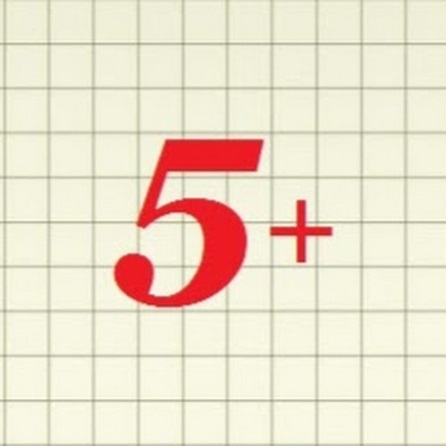